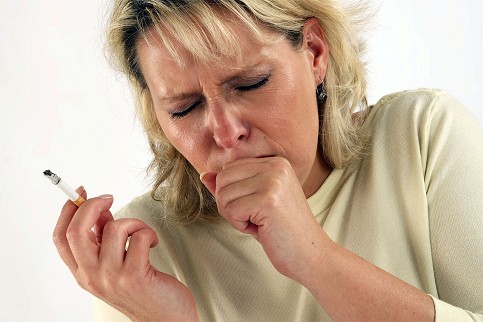 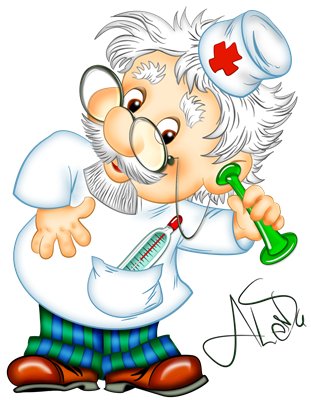 Ты куришь или нет?
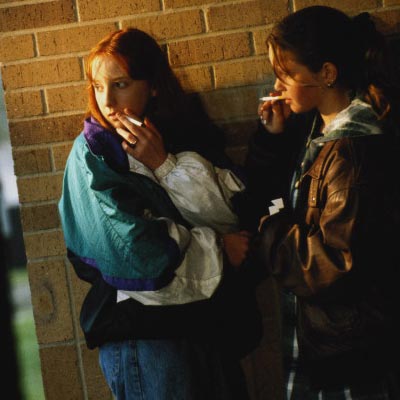 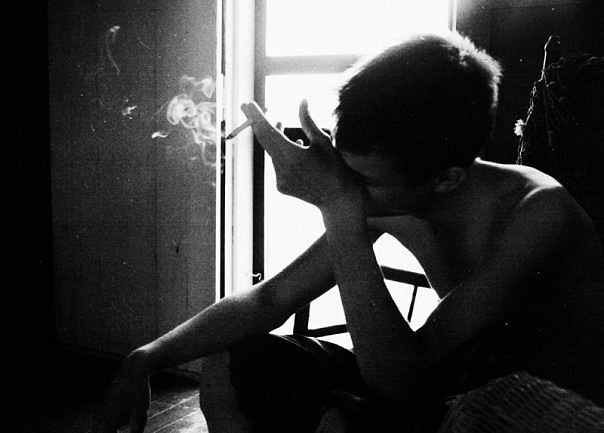 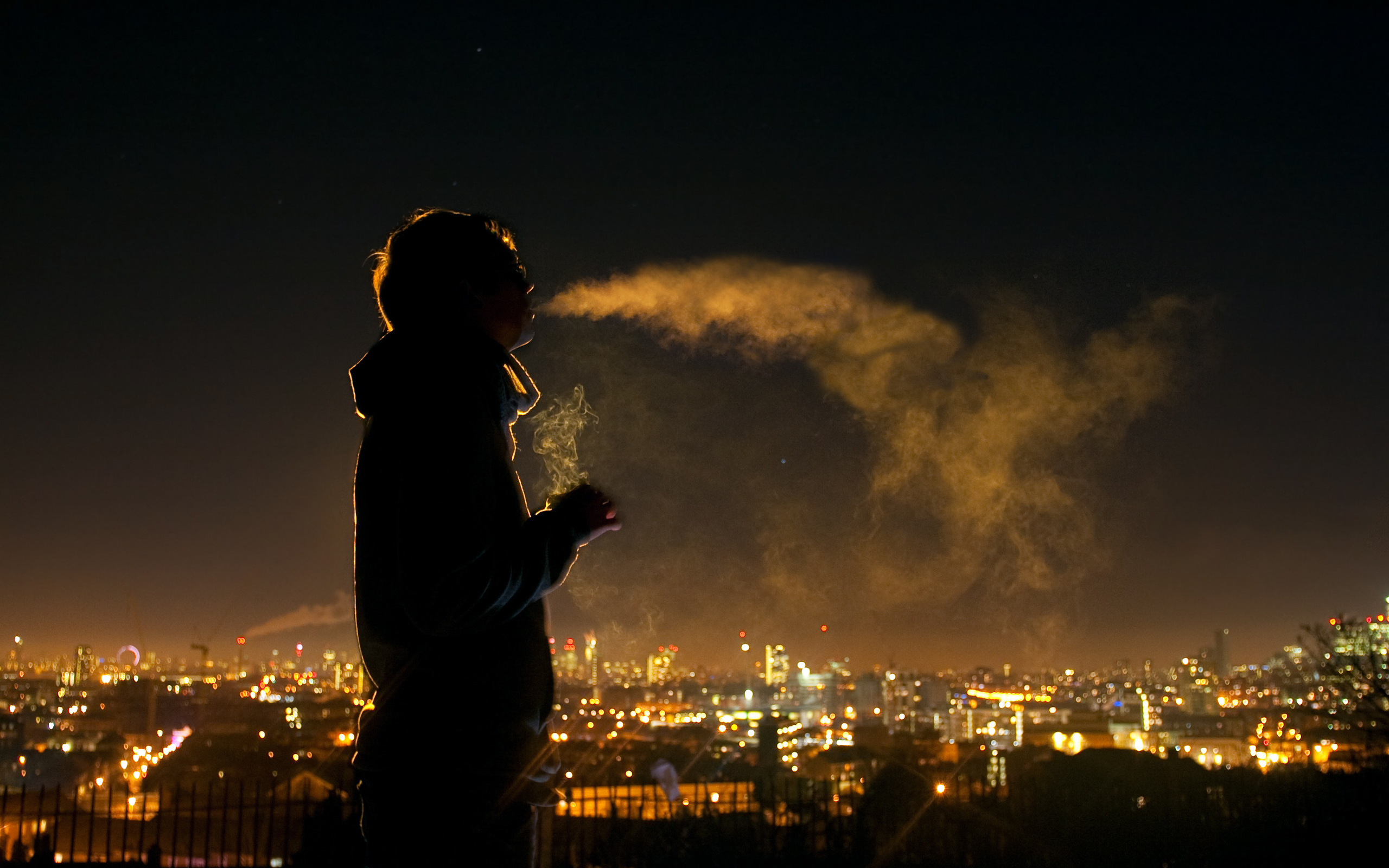 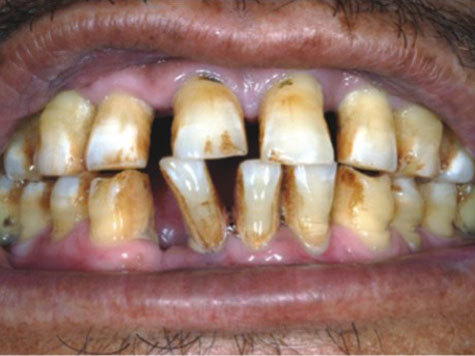 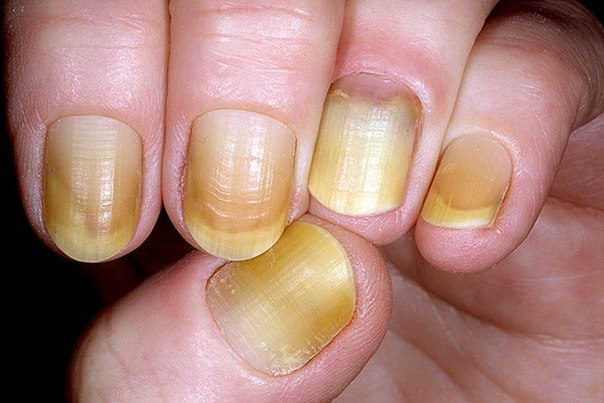 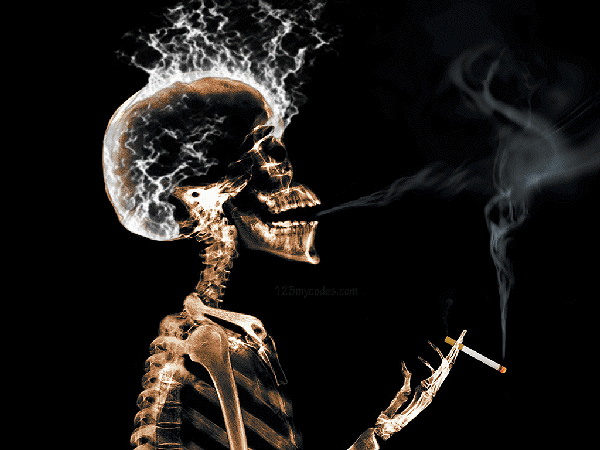 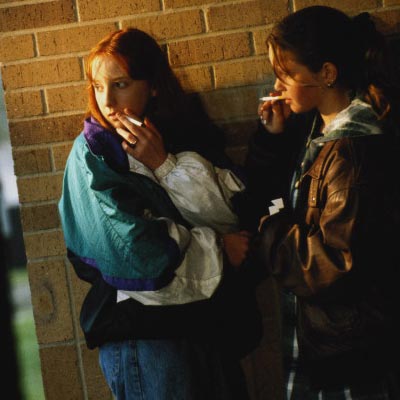 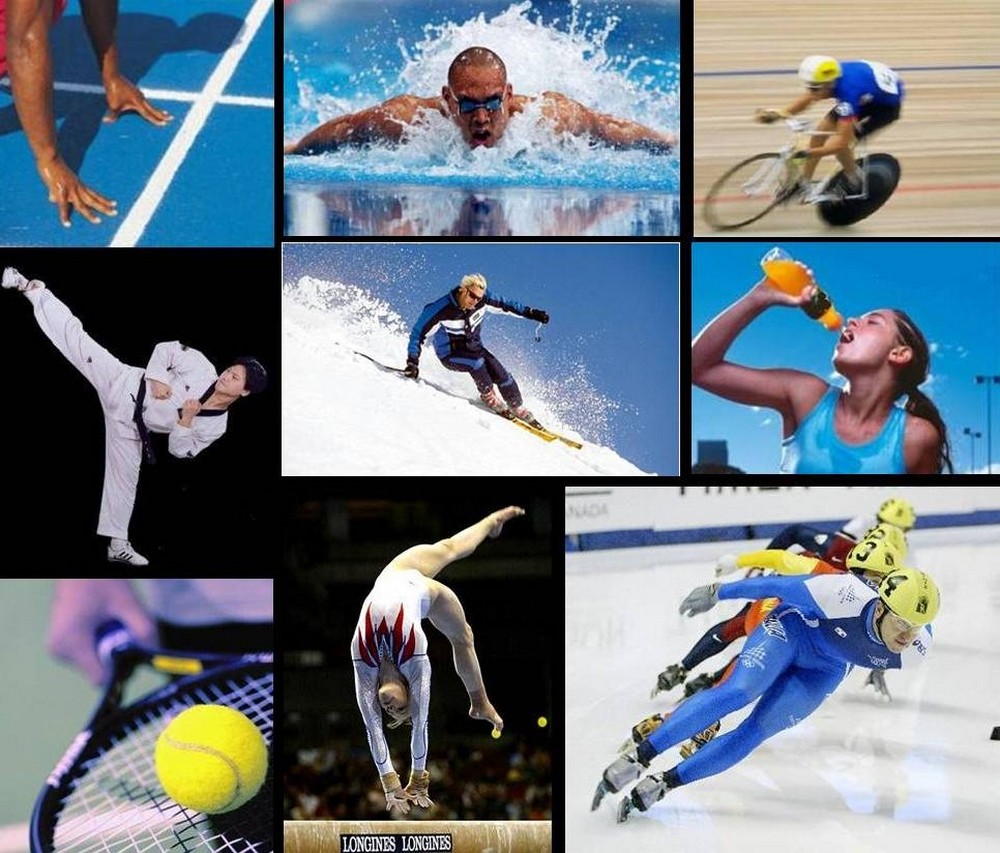 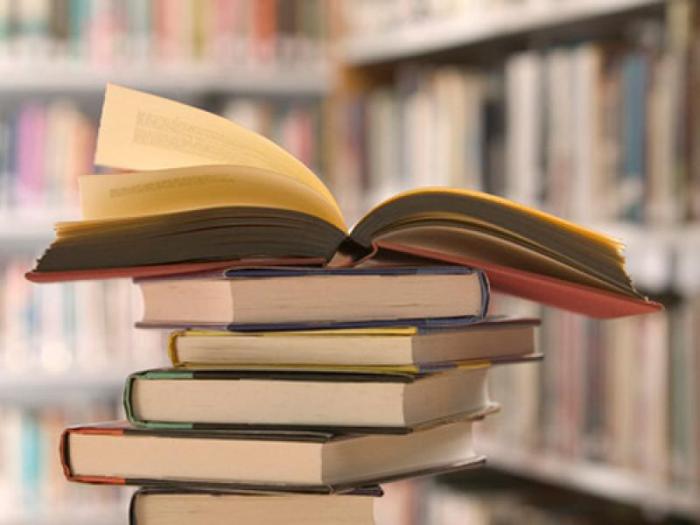 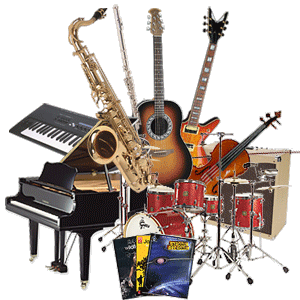 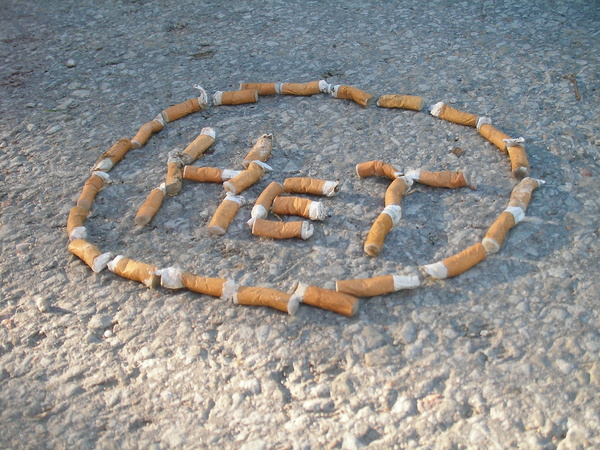 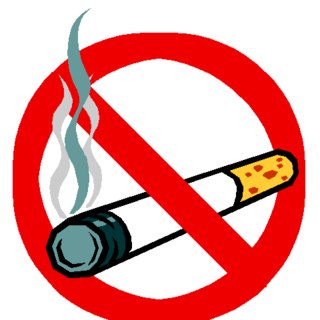